Iteration
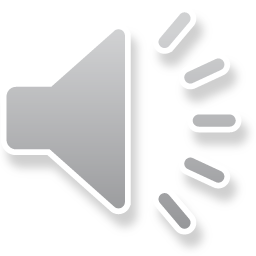 Iteration
Introduction
In this topic, we will
Describe iteration
Observe how it can be used to approximate solutionsto algebraic problems
Describe the fixed-point theorem
Discuss issues such as the maximum number of iterations and the tolerances we are willing to accept in our approximations
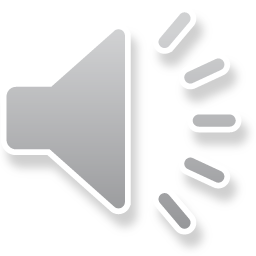 2
Iteration
Iteration
The next tool we will use is iteration:
First, we require mathematical function f, which mayrepresent a numerical algorithm
Second, we require an initial value, or initial approximation, x0
An iteration occurs when start applying f to x0:



We can repeat this arbitrarily often to produce a sequence ofvalues
x0, x1, x2, x3, x4, …
The significance of this sequence depends on f and x0
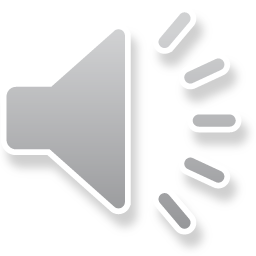 3
Iteration
Iteration
The function f may be a simple arithmetic function,	or it may describe a complex algorithm involving a number	of steps

Here is a simple function:
Even here, depending on the initial value,		the behavior will change
We will have initial values 0.1, 1 and 2:
	0.1, 0.01, 0.0001, 0.00000001, 0.0000000000000001, …
	1, 1, 1, 1, 1, 1, 1, 1, …
	2, 4, 16, 256, 65536, 4294967296, 18446744073709551616, …
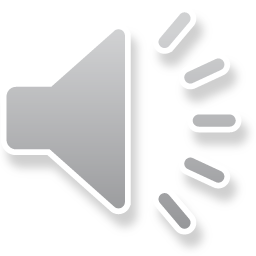 4
Iteration
Iteration
We have already seen one example of iteration

If x approximates       , then       is on the other side of

Consequently, the average of these two should be a betterapproximation of        , so we define   


Now, x0 = 1.4 has a 1% relative error if approximating 
x1 = 1.414285714285714
x2 = 1.414213564213564
x3 = 1.414213562373095
x4 = 1.414213562373095
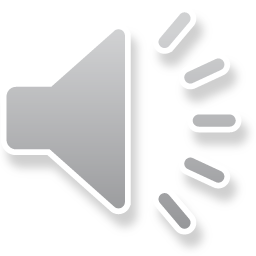 5
Iteration
Iteration
Exercise:
Come up with a similar formula for approximating       fora given positive real number n
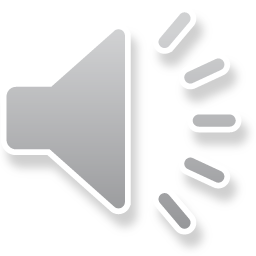 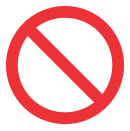 6
No solution is provided, and not on the examination
Iteration
Fixed-point theorem
Theorem
Given the equation x = f (x) and given an initial value x0,
if the iteration of f starting with x0 converges, then it convergesto a solution of the equation x = f(x)


Important:
The function f can be a real-valued function of a real variable
It can also be a vector-valued function of a vector variable
In this second case, the initial value must too be a vector
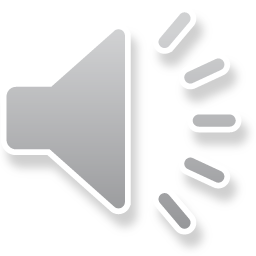 7
Iteration
Fixed-point theorem
For example, in our previous problem,
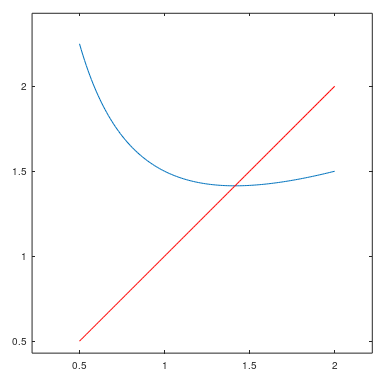 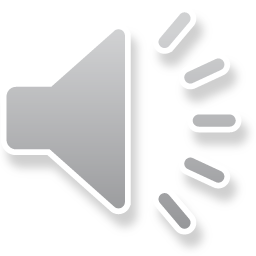 8
Iteration
Fixed-point theorem
We could now write a function to do this for us:
double fixed_point( double f( double x ), double x0 ) {
    while ( true ) {
        double previous_x0{ x0 };
        x0 = f( x0 );

        if ( x0 == previous_x0 ) {
            return x0;
        }
    }
}

double sqrt2( double x ) {
    return x/2.0 + 1.0/x;
}
int main() {
    std::cout.precision( 16 );
    std::cout
      << fixed_point( sqrt2, 1.4 )      << std::endl;

    return 0;
}
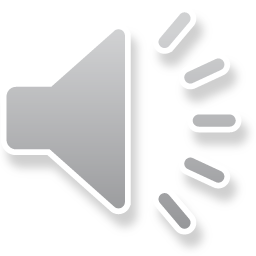 9
Iteration
Fixed-point theorem
We could also author this in Matlab:
function [x0] = fixed_point( f, x0 )
    while true
        previous_x0 = x0;
        x0 = f( x0 );
      
        if x0 == previous_x0
            return;
        end
    end
end

>> format long
>> sqrt2 = @(x)( x/2.0 + 1.0/x );
>> fixed_point( sqrt2, 1.4 )
    ans =
          1.414213562373095
This must be saved to a
file fixed_point.m
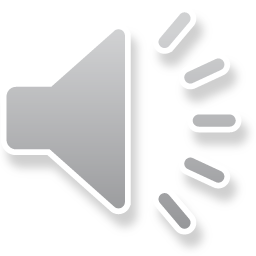 10
Iteration
Fixed-point theorem
At the start of this topic, we looked at iterating
The fixed-point theorem says that if an iteration converges,	then that iteration converges	to a solution of x = f (x)
 There are two solutions: 0 and 1
If –1 < x0 < 1,      then the iteration converges to 0
If x0 = 1 or x0 = –1,      then the iteration converges to 1
Otherwise, the iteration diverges
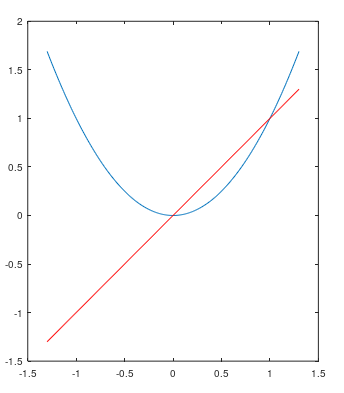 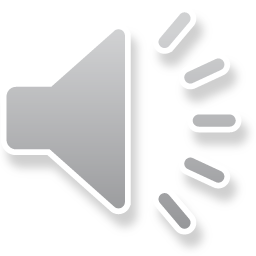 11
Iteration
Diverging sequences
This leads to our first problem: When do we stop iterating?
We must parameterize our algorithms to stop iterating after a given number of iterations
We must also check to see if the iteration is no longer finite
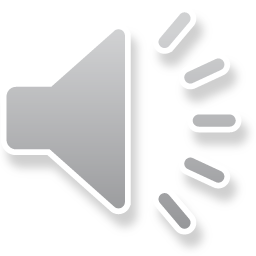 12
Iteration
Fixed-point theorem
We could now update our C++ function:
double fixed_point( double f( double x ),                    double x0,                    unsigned int const max_iterations ) {
    for ( unsigned int iterations{0};
          iterations < max_iterations; ++iterations ) {
        double previous_x0{ x0 };
        x0 = f( x0 );

        if ( !std::isfinite( x0 ) ) {
            return NAN;
        }

        if ( x0 == previous_x0 ) {
            return x0;
        }
    }

    return NAN;
}
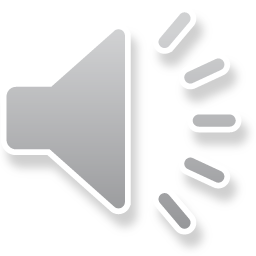 13
Iteration
Fixed-point theorem
We could also author this in Matlab:
function [x0] = fixed_point( f, x0, max_iterations )
    for iterations = 1:max_iterations
        previous_x0 = x0;
        x0 = f( x0 );

        if ~isfinite( x0 )
            x0 = nan;
            return;
        end

        if x0 == previous_x0
            return;
        end
    end

    x0 = nan;
    return;
end
>> format long
>> g = @(x)( x^2 );
>> fixed_point( g, 1.4, 1000 )
    ans =
          nan
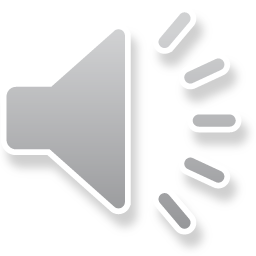 14
Iteration
Fixed-point theorem
Suppose instead we start with 
This has a single solution close to x = 0.7391
Given any x0, then the iterationof this function f will convergeto that one unique solution
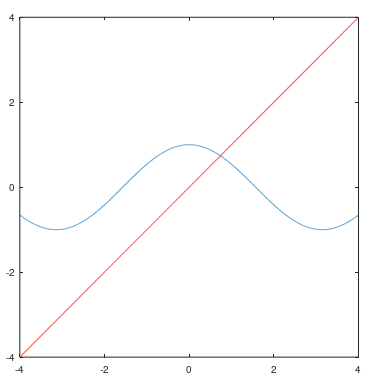 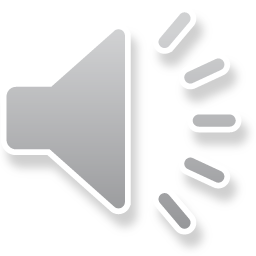 15
Iteration
Iterating the cosine function
Let us start with x0 = 0.7:
0.7
0.7648421872844885
0.7214916395975273
0.7508213288394496
0.7311287725733576
0.7444211836271648
0.7354802004059856
0.7415086516600415
0.7374504531501768
0.7401852853967579
0.7383436103510045
0.7395844286953486
0.7387487096620905
0.7393117103380089
0.7389324891697003
0.7391879474695492
0.7390158723904052
0.7391317863671112
0.7390537062865034
0.7391063024073616
0.7390708732270421
0.7390947388395475
0.7390786627169290
0.7390894918051325
0.7390821972095050
0.7390871109407026
0.7390838009939997
0.7390860306147043
0.7390845287157354
0.7390855404131101
0.7390848589216623
0.7390853179825329
0.7390850087536235
0.7390852170539435
0.7390850767403454
0.7390851712572744
0.7390851075895347
0.7390851504768903
0.7390851215874518
0.7390851410477252
0.7390851279390509
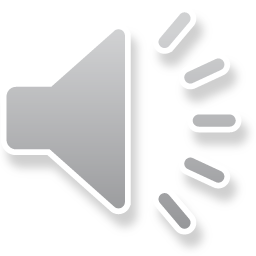 16
Iteration
Iterating the cosine function
If we are applying iteration,    we don’t usually need 16 significant digits
We seldom require more than six
We don’t want to wait forever…
We will make an assumption:
If |xn+1 – xn| < estep, then xn+1  should also be close enoughto whatever its converging to
This is not necessarily true,      but in most cases it is sufficient
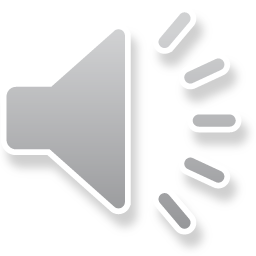 17
Iteration
Iterating the cosine function
Important: this is an absolute tolerance,	and not a relative tolerance
If the solution is actually at x = 0,	         then the relative error is not even defined
You must be aware of what you are expecting the solutionto be to use such techniques
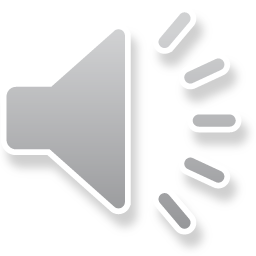 18
Iteration
Fixed-point theorem
We could now update our C++ function:
double fixed_point( double f( double x ),                    double x0,                    double step_tolerance,                    unsigned int const max_iterations ) {
    for ( unsigned int iterations{0};
          iterations < max_iterations; ++iterations ) {
        double previous_x0{ x0 };
        x0 = f( x0 );

        if ( !std::isfinite( x0 ) ) {
            return NAN;
        }

        if ( std::abs( x0 - previous_x0 ) < step_tolerance ) {
            return x0;
        }
    }

    return NAN;
}
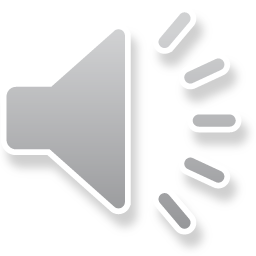 19
Iteration
Fixed-point theorem
We could also author this in Matlab:
function [x0] = fixed_point( f, x0, step_tolerance, max_iterations )
    for iterations = 1:max_iterations
        previous_x0 = x0;
        x0 = f( x0 );

        if ~isfinite( x0 )
            x0 = nan;
            return;
        end

        if abs( x0 - previous_x0 ) < step_tolerance
            return;
        end
    end

    x0 = nan;
    return;
end
>> format long
>> fixed_point( @cos, 0.7, 1e-6, 1000 )
    ans =
          0.739084858921662
0.739085133215161
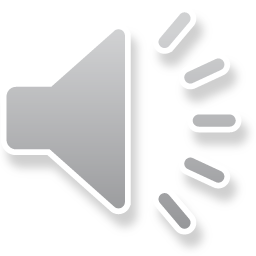 20
Iteration
Summary
Following this topic, you now
Understand how iteration can be used to solve analytic problems
Have been exposed to the fixed-point theorem
Understand that we must limit the number of iterations
After all, the iteration may diverge, or take forever to converge
We must also set the absolute tolerance for our solution
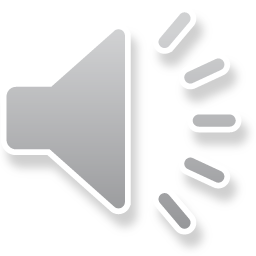 21
Iteration
References
[1]	https://en.wikipedia.org/wiki/Iteration
[2] 	https://en.wikipedia.org/wiki/Fixed-point_theorem
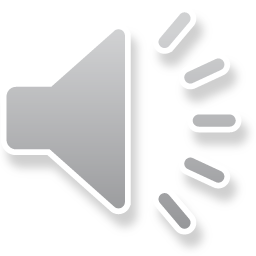 22
Iteration
Acknowledgments
Tazik Shahjahan for pointing out typos.
An anonymous Class of 2025 student who noticed thatmy iterative sequence was a geometric sequence!
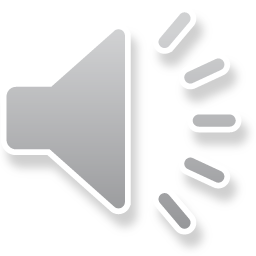 23
Iteration
Colophon
These slides were prepared using the Cambria typeface. Mathematical equations use Times New Roman, and source code is presented using Consolas.  Mathematical equations are prepared in MathType by Design Science, Inc.
Examples may be formulated and checked using Maple by Maplesoft, Inc.

The photographs of flowers and a monarch butter appearing on the title slide and accenting the top of each other slide were taken at the Royal Botanical Gardens in October of 2017 by Douglas Wilhelm Harder. Please see
https://www.rbg.ca/
for more information.
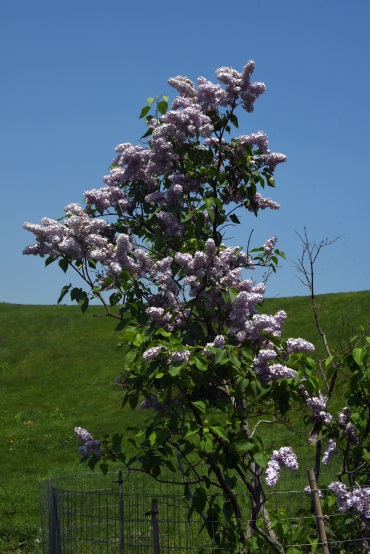 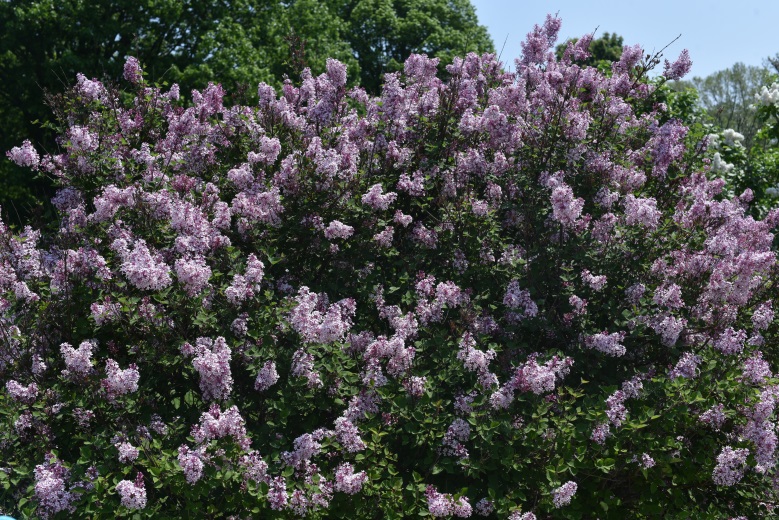 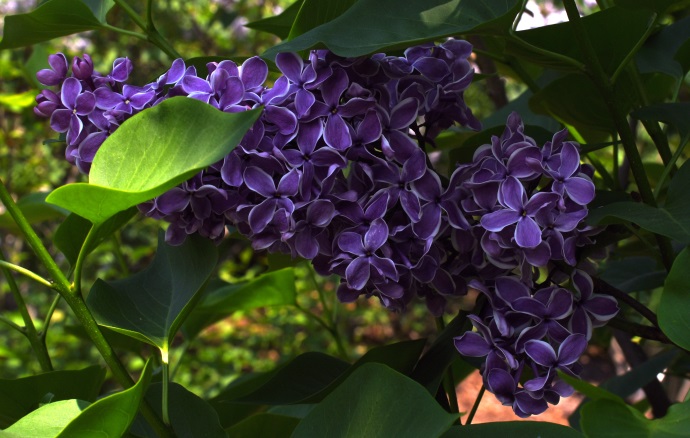 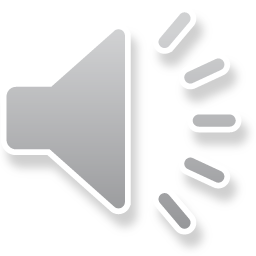 24
Iteration
Disclaimer
These slides are provided for the ece 204 Numerical methods course taught at the University of Waterloo. The material in it reflects the author’s best judgment in light of the information available to them at the time of preparation. Any reliance on these course slides by any party for any other purpose are the responsibility of such parties. The authors accept no responsibility for damages, if any, suffered by any party as a result of decisions made or actions based on these course slides for any other purpose than that for which it was intended.
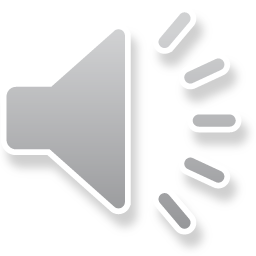 25